The MIS Major
 at 
Bauer
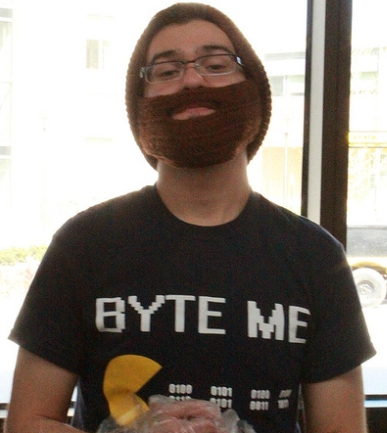 In general the MIS major teaches you how to design and build computer systems to: 

solve business problems
 
and 

exploit new business opportunities 

Information systems are rapidly expanding across ALL areas of business. Business computer systems, digital communication, databases are everywhere, at every level of companies. 

The demand for new systems in the mobile, social media and transaction processing spaces is staggering. Most any career forecast will show MIS-related jobs consistently holding multiple rankings in the "top ten career" choices.
Top 3 reasons to be in MIS
Reason #1: MIS is: exciting, interesting and continuously changing: 

IT IS FUN --
NOT BORING 


Reason# 2: You get to build profitable things: 
        YOU BUILD NEW SYSTEMS 
Reason #3: MIS is a people business: 
       YOU CONSTANTLY INTERACT WITH PEOPLE
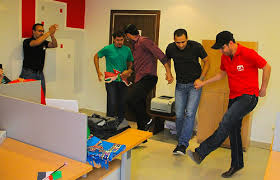 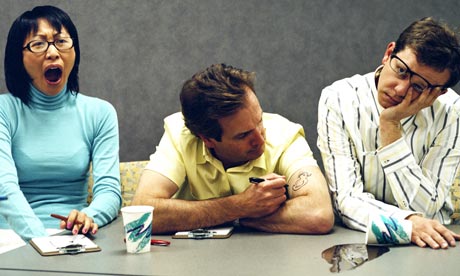 How to be successful
Perform
       ...Grades count in the marketplace for entry level jobs.        ...Take the ALL the tough courses           no wussy courses -- they are a waste of time and money        ...Do your work ON TIME (Don't put things off till the last minute) 

Get involved
       … Join the MIS Student Organization (MISSO) 

Work hard -- play harder 
        ...You get to be a college student just once. So, have fun now -- a requirement. 
        …You have to make your grades too -- NO Bs or Cs or Ds -- just As. 
        …SO, NO sleeping -- just work hard and play harder.
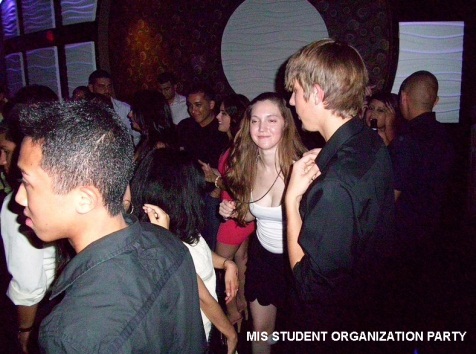 Bachelor of Business Administration Salary Report (Undergraduate) Spring 2014, May 22 2014 Average Starting Salary by Major Bauer College of Business, University of Houston from the Rockwell Career Center
MAJOR			 	   AVE $ 		JOBS 
Management Information Systems 	$62,512		  39
Supply Chain Management 		$53,784 	  	  29
Finance 				$53,481		  34
Accounting 				$50,922 	       	  45
Entrepreneurship 			$49.625 	      	    4
Marketing 				$46,700 	  	  20
Management 				$40,560 	  	  10
	AVERAGE SALARY 		$53,291 		181
Common Tracks and Specialization Track 1: "Business Analyst" (aka "Systems Analyst") -- (50% of grads)
This is the typical entry level job description for most MIS majors. 
The analyst role is a "people skill" role. Typically the tasks are: 

Defining user requirements for new systems 
Convert the requirements to technical specifications for the application developers 
Manage the testing and implementation plans 
Co-ordinate training 
Post-implementation tasks (maintenance and upgrade planning)
Common Tracks and SpecializationTrack 2 "Application Developer" (10% of grads)
The most technical track. Requires skill development in: 
Logical program design 
User interface design 
Database interfaces 
Efficiency and scaling 
Mobile application development is the "hottest" area in this track.
Common Tracks and Specialization Track 3: "Database Administrator" (10% of grads)
The incredible expansion of database technology makes this role one of the hottest areas in MIS. Leads to specializations in: 
Data Warehousing (how to store data) 
Data Mining (how to retrieve data) 
Business Intelligence (how to analyze data for profit) 
"Big Data" 
Collaboration (how to share data)
Common Tracks and Specialization Track 4: "Infrastructure and Security" (10% of grads)
Hardware: servers, storage and network communications 
Server Administrator 
Data Storage Administrator (SANs-- storage area network aka "private clouds") 
Networking Administrator 
local-area-networks (aka LANs) 
wide-area-networks (aka WANs) 
private-mobile-networks (aka PMNs or cellular networks) 
Everything has to be secure
Common Tracks and Specialization Track 5: "Risk Management" (10% of grads)
Also an option for accounting majors in the 5-year Accounting program (called “compliance analyst” in MIS departments. 

Focuses on technology audits (e.g., Sarbanes-Oxley)
Compliance using frameworks such as COBIT, COSO & ITIL 
"Controls focused" -- measure "actual" performance and compares to a "standard" to determine if performance is "in control" or "out of control" 
Most placements are with the Big 4 accounting firms "advisory services" groups
Common Tracks and Specialization Track 6: “Consulting" (10% of grads)
An MIS consultant performs advisory services on virtually all MIS topics: systems development; infrastructure; and strategic planning. The jobs are extremely “challenging” because they require a wide range of skills: both interpersonal and technical.
Extensive travel is often required
Skills have to often be developed quickly to meet the customer needs
After a few years, your ability to manage projects and sell new business becomes critical to your success.
Most projects are of short duration (a few months) and over your career you will see a vast array of companies, problems and solutions.
Challenges
Time Management -- grades first, social life second 
       ...there is NO leisure time 
College life -- a shared experience 
      … you need to find like-minded colleagues
      ...Build your social network 
Focus on you career placement 
      …do things you can do to assure you get a job
      ... Professional organizations (like the MISSO) are the most important 
Overcoming your fear of complexity. You don't have to have ANY computer skills to become an MIS major
       ...We will teach you everything you need to know. All that is required is a
           commitment to learn.
Critical Skills
Skill #1: Systems Analysis and Design/Project Management

 How systems are designed, developed and implemented 

System analysts determine the end-users needs (aka requirements) 
The system analysts help designs the technical solution and manages the technical team that create the software 
Then, the users are trained and the system is implemented

 As a Project Manager (a senior role) you manage: 

the client (user) relationships; 
the systems analysts; 
the technical development team; 
the trainers; 
the implementation plan; 
and most importantly user expectations.
Critical Skills
Skill #2: Client-server skills (technically -- how the systems are constructed) The Client/sever model (aka 3-tier-architecture) refers to the way most computer systems are built.
Currently Most Popular Elective Courses in MIS
Mobile Apps 
Cloud and Collaboration 
Geographic Information Systems (GIS) 
Energy Trading Systems 
User Experience 
Emerging: 
Business Intelligence
Choosing the right job
How do you pick the job once you have some job offers ?

Pick the job where you like people you will be working with.
 
Do NOT take a job because: 

the pay is good 
your friends and relatives want you to take a specific job 
the company has a great name and reputation 
it is near your home 

You have to go to work everyday and if you don't like the people environment, no amount of money, prestige or convenience will overcome your misery.
Why is one passionate about MIS
it is the most fun job you can have AND 
you can often work from home 
it pays REALLY well 
challenging roles 
continuous learning
and
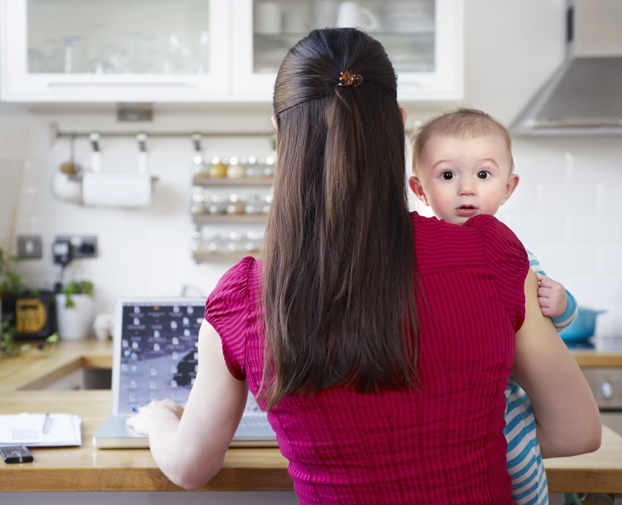 MIS -- is a Party in Your Head -- Everyday